Variational quantum eigensolver for small nuclear systems
Quantum Computing for Many-Body Problems, Orsay 2022
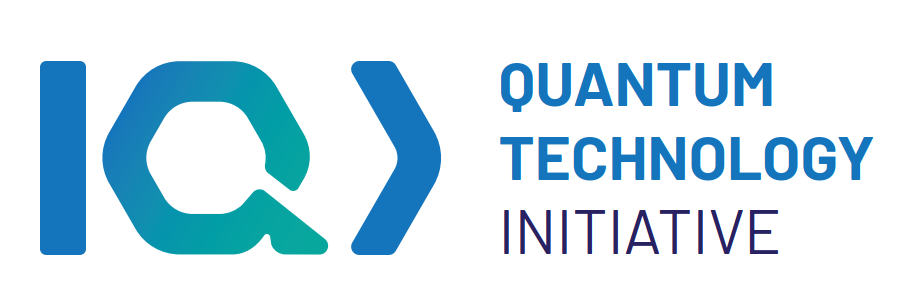 Oriel Kiss
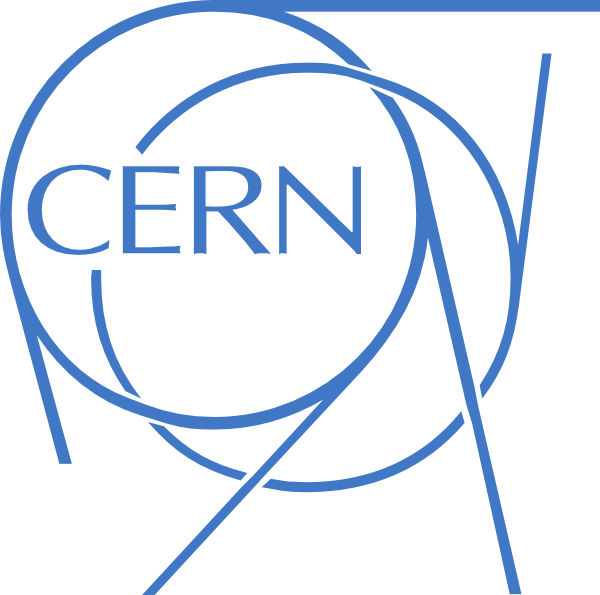 Keypoint: We study the ordering of fermionic operators and compute low energy nuclear eigenstates with the Variational Quantum Eigensolver.
1
Quantum Phase Estimation
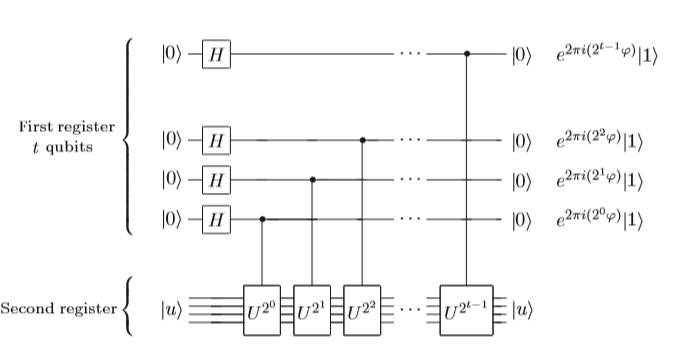 QFT-1
t bit precision of the phase.
Problem: requires fault tolerance and good aproximation of the ground state.
U = exp(-iH)
Nielsen, M., & Chuang, I. (2010). Quantum Computation and Quantum Information
2
O. Kiss - QTI
An overview of the Variational Quantum Eigensolver
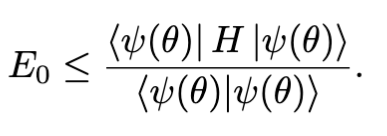 Goal: obtain the ground state energy of an Hamiltonian by using the Variational principle.
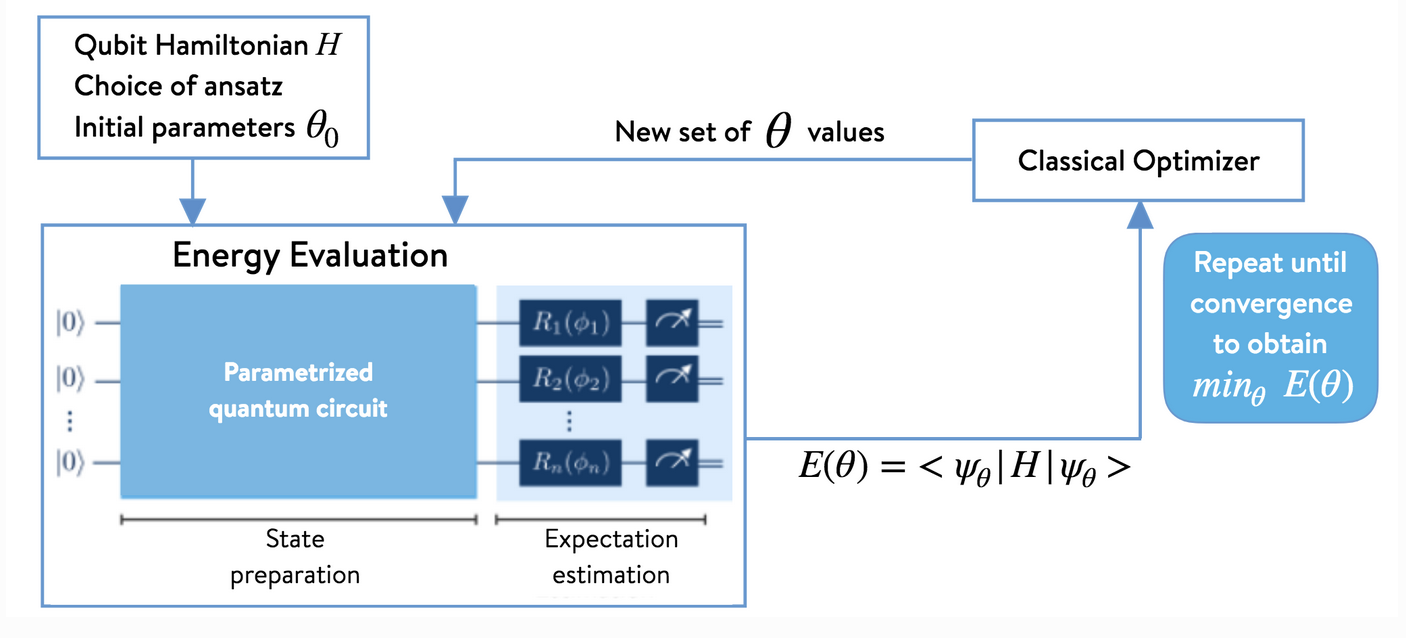 Image Credit: 1QBit
Peruzzo A. et al., Nat. Commun. 5, 4123 (2014).
3
O. Kiss - QTI
Nuclear shell model (Cohen-Kurath)
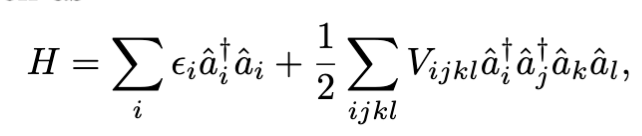 Map to qubit Hamiltonian with the
    Jordan-Wigner transformation.
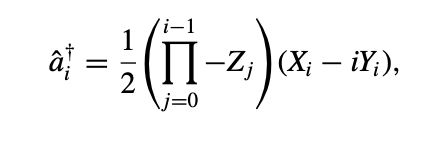 Single particle energies
Two-body interactions
Frozen Helium core 

0p1/2 and 0p3/2 harmonic oscillator orbitals for the neutron and proton.

12 orbitals (6 protons and 6 neutrons)
Additional information about Jz
Groundstate has total angular momentum projection of -1, 0 or 1.

First excited state has total angular momentum projection of -3, -2, 2 or 3.
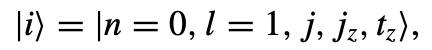 Dumitrescu E. F. et al., Phys. Rev. Let. 120 210501 (2018).Stetcu I. et al, Phys. Rev. C 105 064308 (2022).
radial, angular, spin, spin projection, isospin
4
O. Kiss - QTI
Quantum Circuit Ansätze
We manually select only the operators that preserve Jz (Important).
Ordering of the excitation operators operators
Unitary Coupled Clusters (UCC)
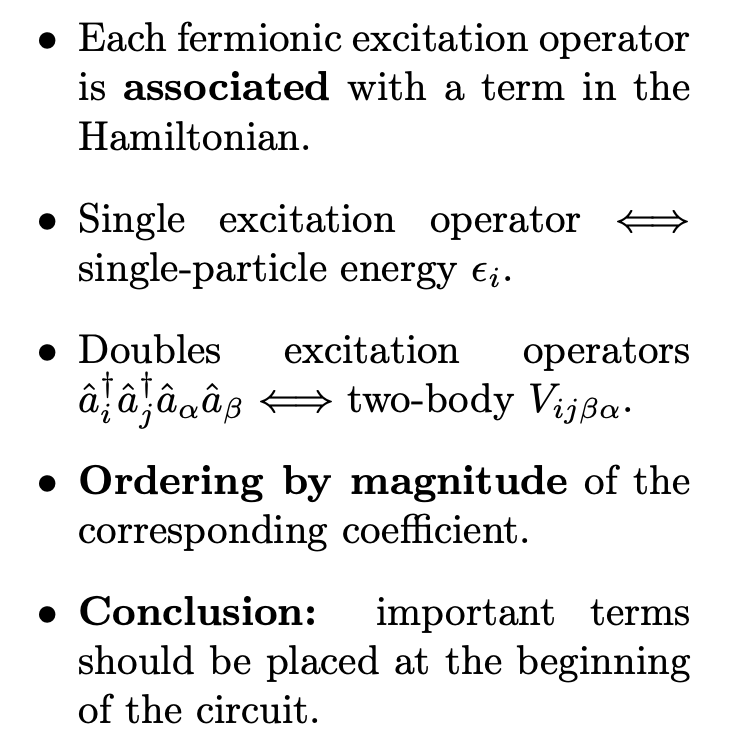 Hartree Fock solution
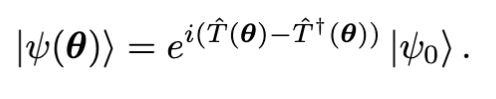 1 Step Trotterization
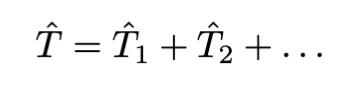 Cluster operators
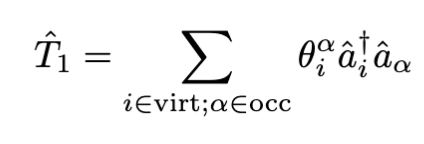 Single fermionic excitation terms
Double fermionic excitation terms
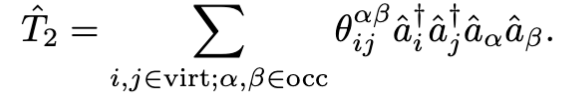 Maped to qubit via Jordan Wigner
5
O. Kiss - QTI
Variante of the UCC Ansätze
[4] Yordanov Y. S. et al., Phys. Rev. A. 102 062612, (2020).
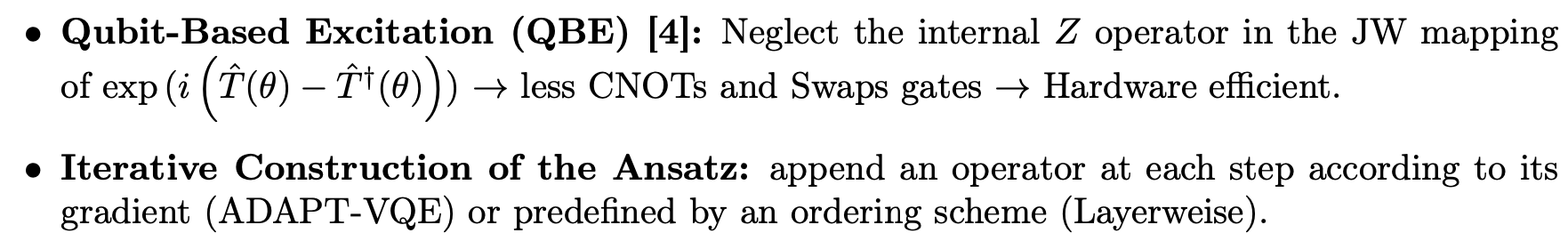 Grimsley, H.R., Economou, S.E., Barnes, E. et al. Nat Commun 10, 3007 (2019).
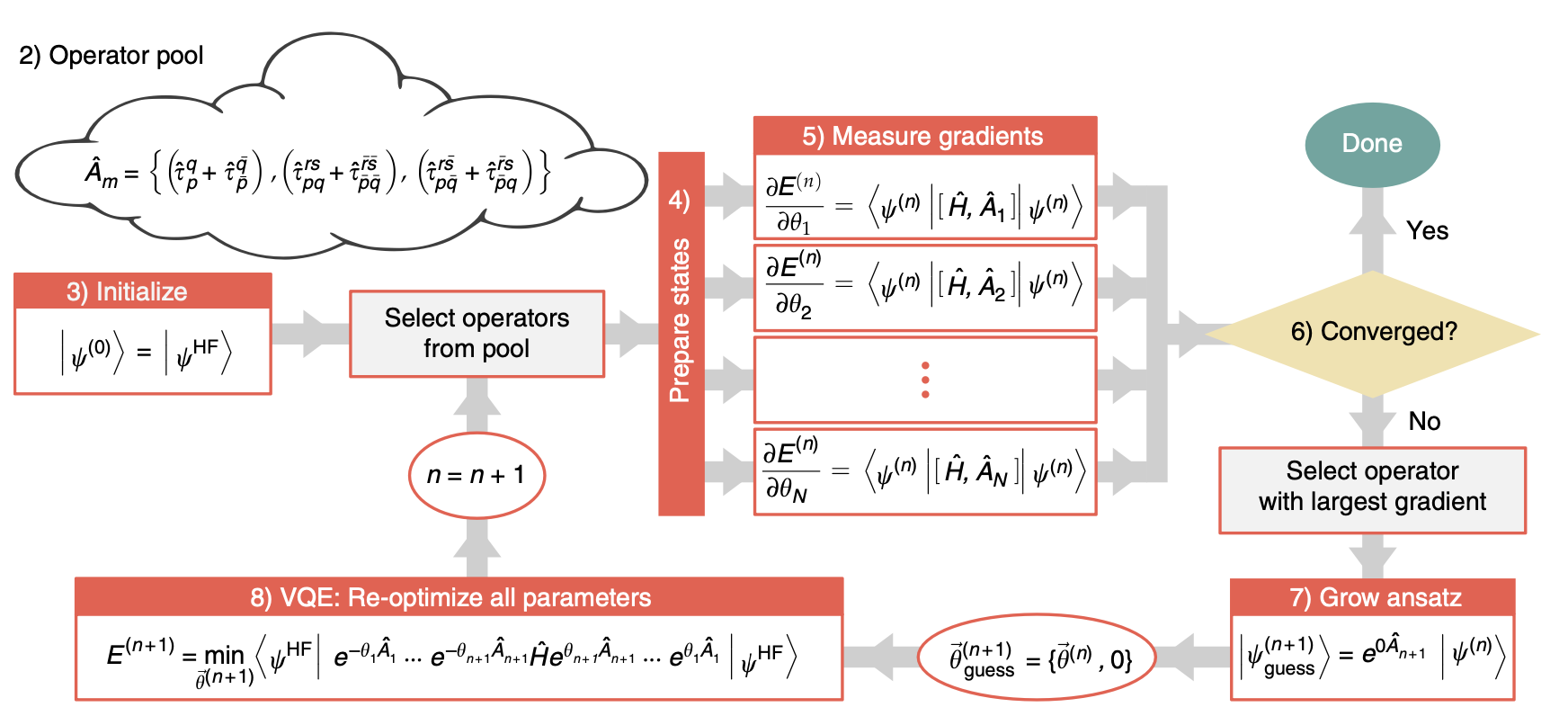 LL
20.11.22
Train the first term for k steps.

Add a second term according to the ordering.

Repeat until all operators have been added.
6
O. Kiss - QTI CERN
Kiss et al., Phys. Rev. C 106, 034325 (2022)
Results (Simulations)
Best approach: train the ansatz recursvily in descending order.
Qubit Based Excitation UCC:  adapted to NISQ devices
The effect of shuffling the fermionic excitations operators. 
We should order them in descending order.
Optimizer: gradient free SPSA.
Random first parameter, rest set to 0.
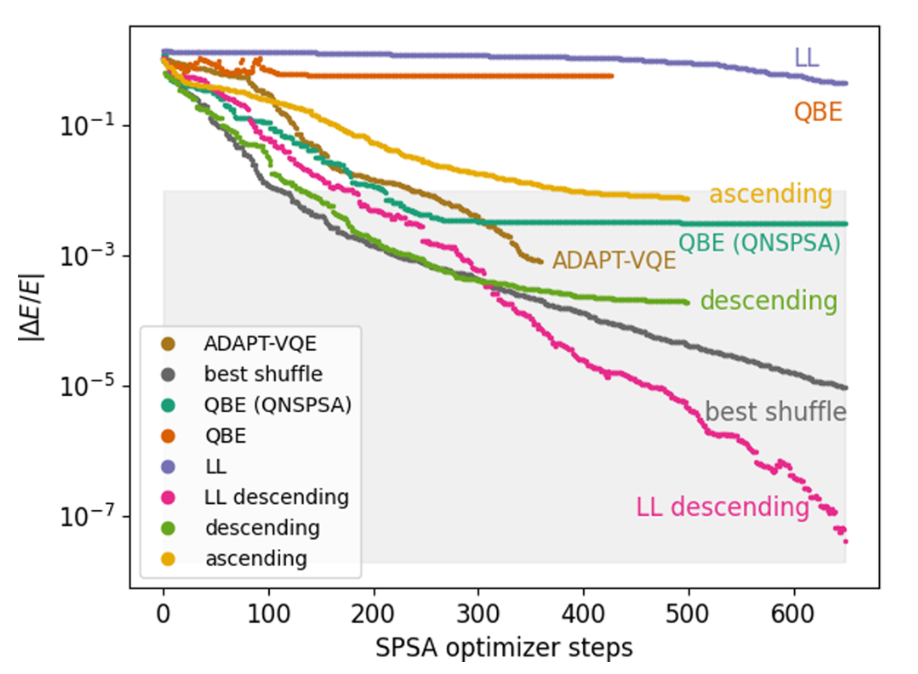 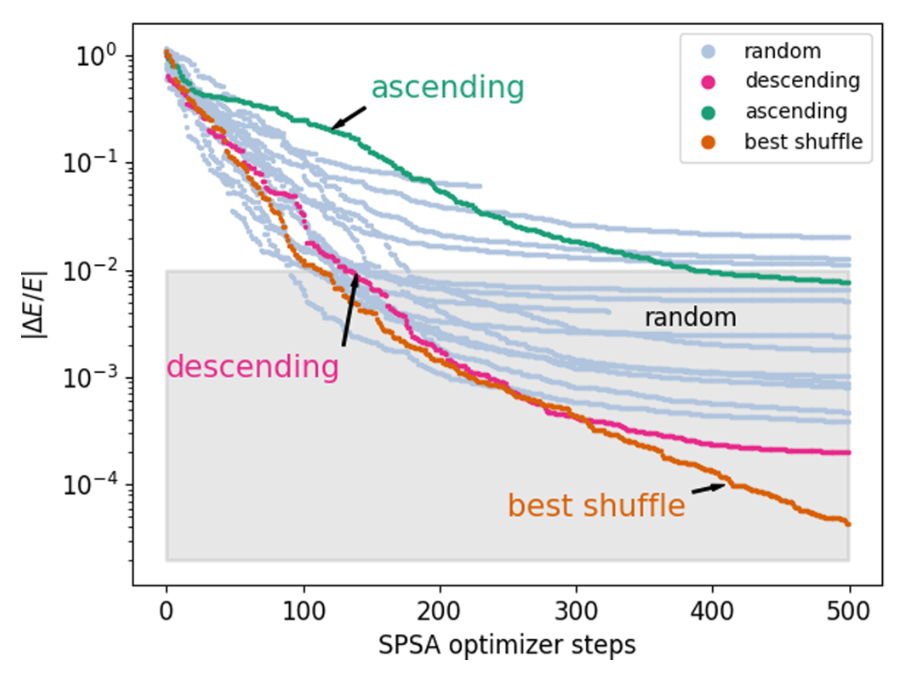 20.11.22
1% energy error barrier
7
O. Kiss - QTI CERN
Hardware results (IBMQ)
Error mitigation
Start from the classical solution (warm start).
Qubit Based Excitation descending UCC Ansatz.
10 runs on the 27 qubits IBMQ mumbai chip.
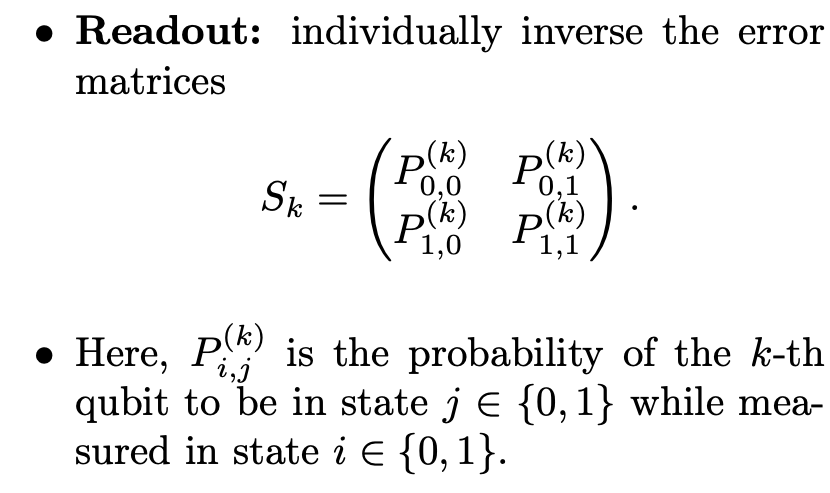 20.11.22
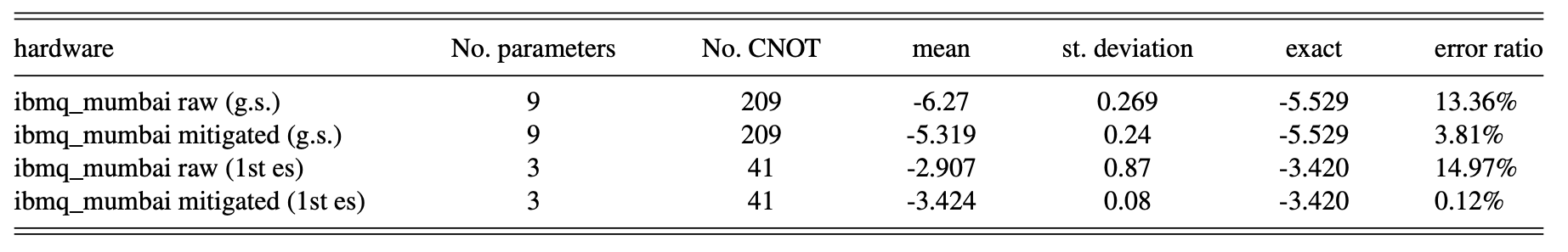 8
O. Kiss - QTI CERN
Alternative AnsätzeExcitation Preserving Hardware Efficient Ansatz
Circuit Construction
Two-qubit gate which maps
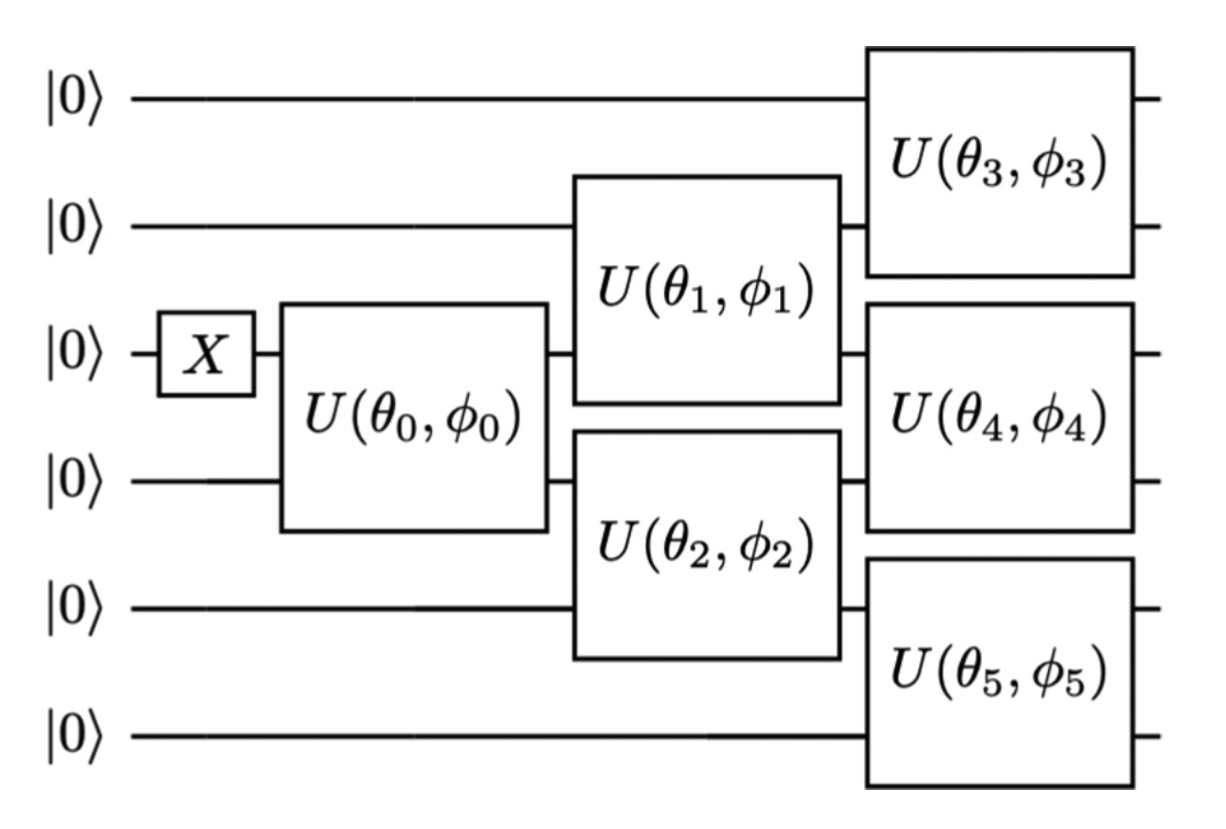 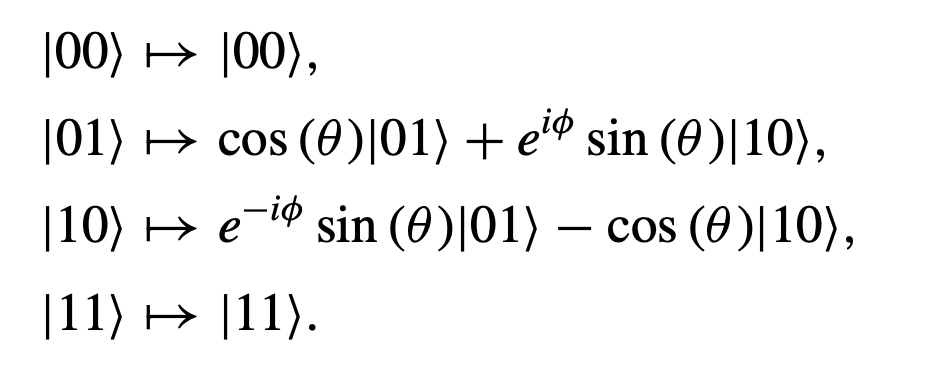 20.11.22
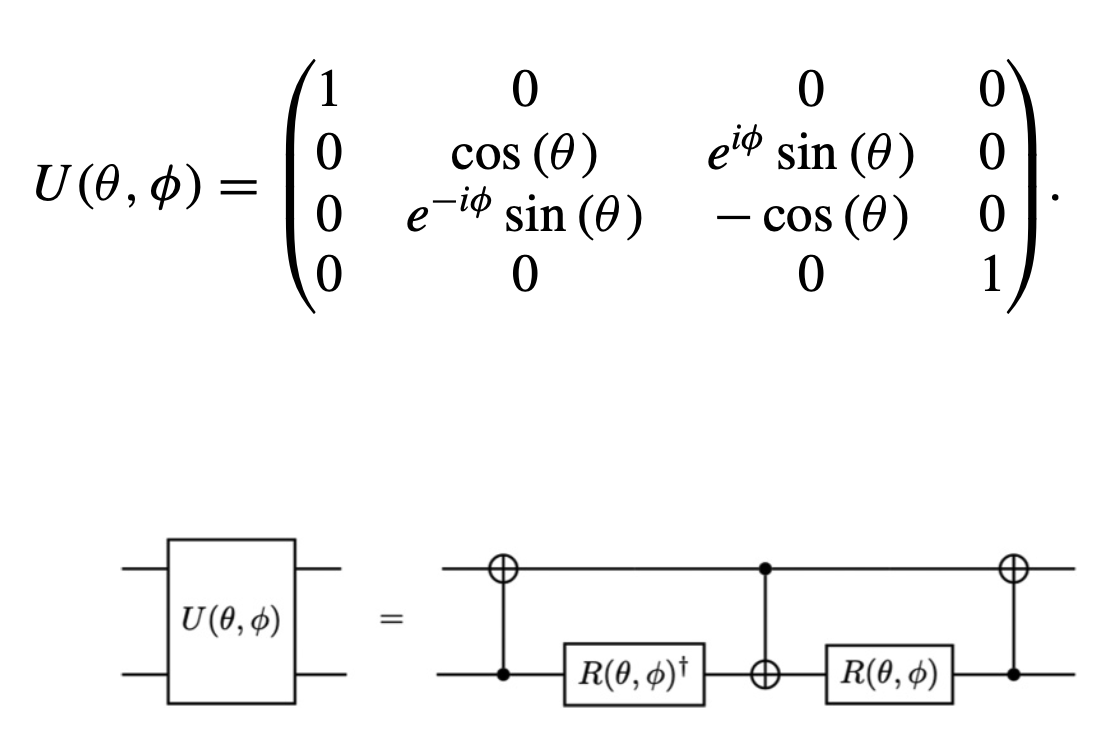 Initial state
Preserve excitations
Gate Decomposition
Does not know about the total angular momentum.
Non trainable, barren plateaus.
Problems:
9
O. Kiss - QTI CERN
Finite-size criticality in the Lipkin-Meshkov-Glick (LMG) model
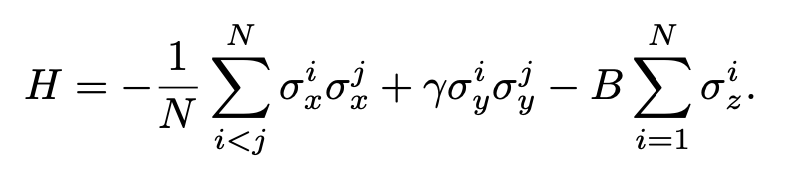 Study the finite size criticality (exponential number of degree of freedom).

Interpolation between fully connected Ising model and Lipkin-Dicke model.
System of N spins with anisotropic interaction in the x-y plane, in a external transverse magnetic field.
21.11.22
10
O. Kiss - QTI CERN
Iterative eigenstates preparation
VQE for excited states
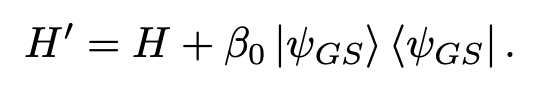 Higgot et al, Quantum 3, 156 (2019)
Hardware efficient ansatz
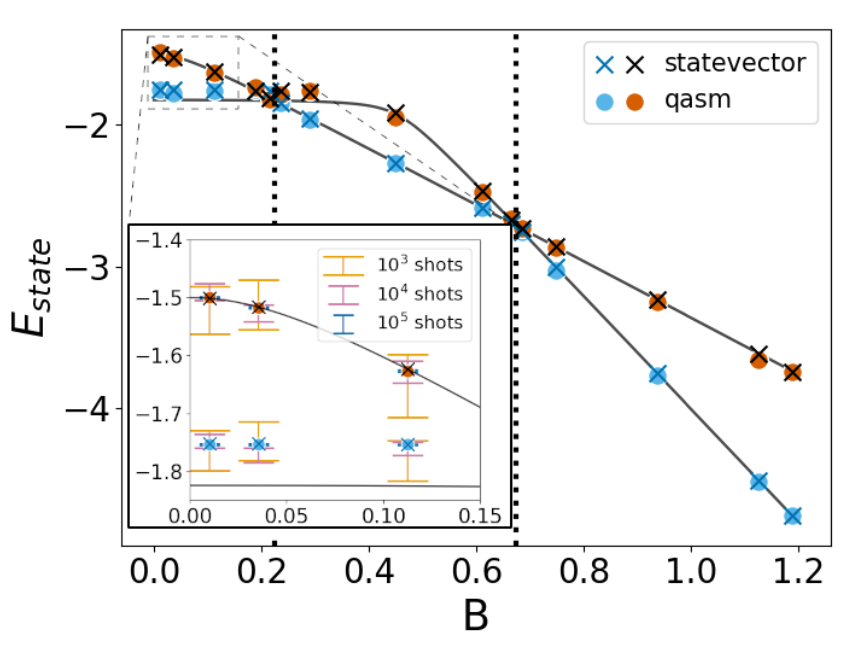 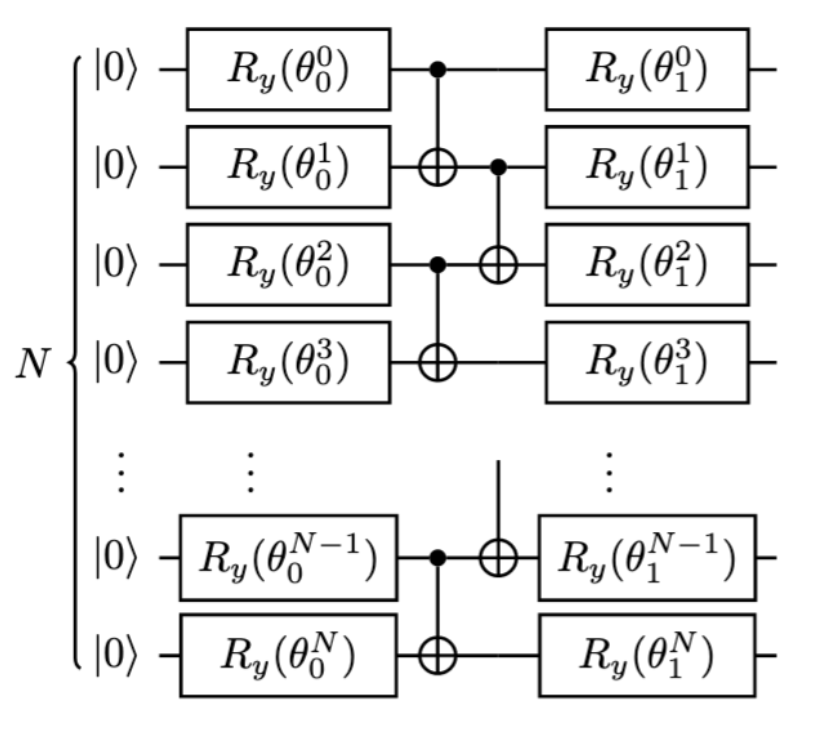 21.11.22
Shot noise effect
11
O. Kiss - QTI CERN
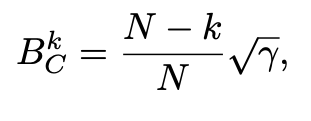 23.11.22
Grossi, Kiss, et al., arXiv: 2208.02731
12
O. Kiss - QTI CERN
Runs on real hardware (IBMQ)
Grossi, Kiss, et al., arXiv: 2208.02731
Blue:   raw (starting from classical optimized parameters with fine tuning on noise). 
Red:   calibrated with inverse of the error matrices and zero noise extrapolation  	with exponential fit.
21.11.22
13
O. Kiss - QTI CERN
Conclusions
We computed the ground and first excited state of the 6Li nucleus and LMG model with a quantum computer.

Operators associated with large coefficients should be placced first.

Layerweise learning and parameter recycling can improve the convergence.

Error mitigation is important for IBMQ NISQ devices.
20.11.22
14
O. Kiss - QTI CERN
Thank you for your attention!Questions?
6Li
LMG
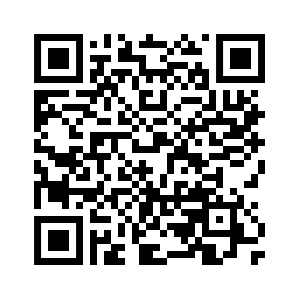 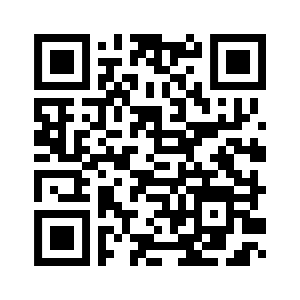 oriel.kiss@cern.ch